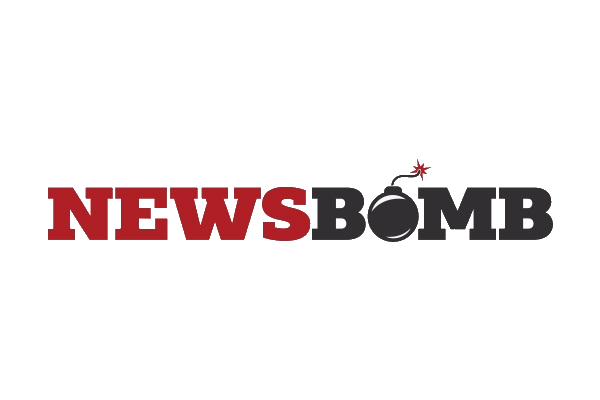 Ερώτηση της Δευτέρας
18 - 19 Μαΐου 2020
σε συνεργασία με την:
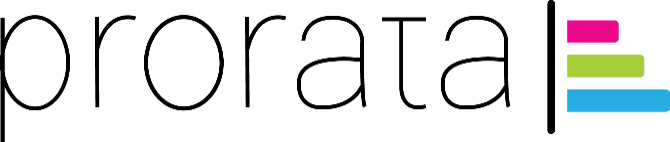 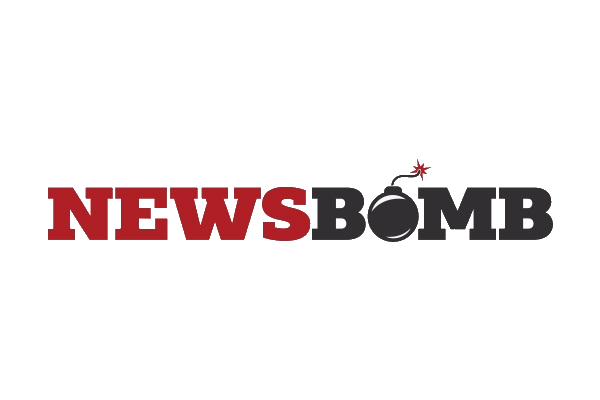 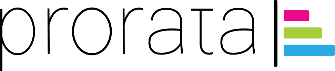 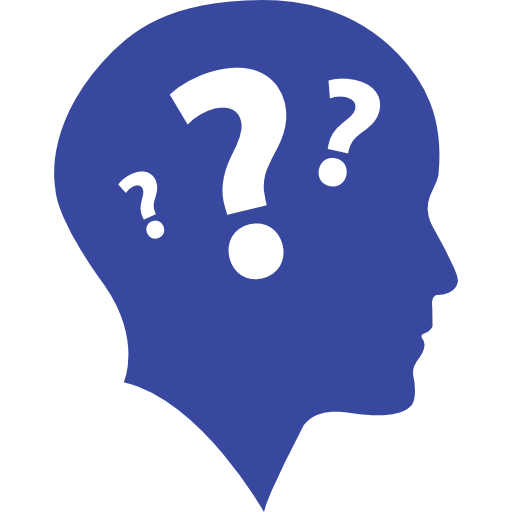 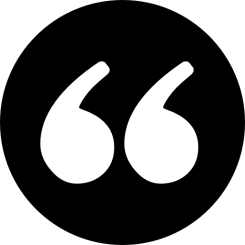 η ταυτότητα της έρευνας
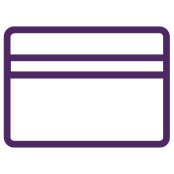 Δειγματοληψία χωρίς πιθανότητα
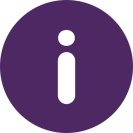 ProRata A.E. Εταιρεία Ερευνών Κοινής Γνώμης και Εφαρμογών Επικοινωνίας
(Αριθμός Μητρώου ΕΣΡ: 56)
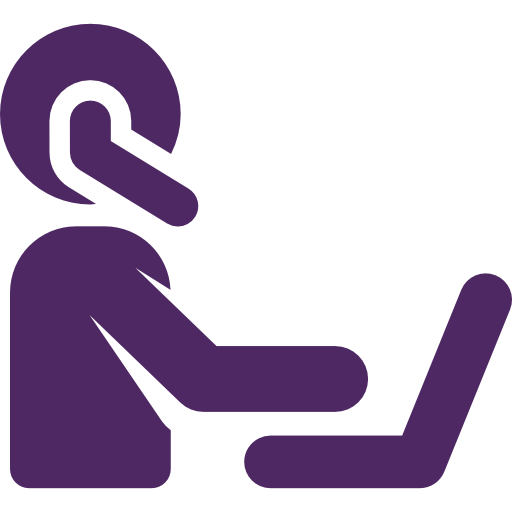 Ποσοτική Έρευνα με online συμπλήρωση δομημένου ερωτηματολογίου
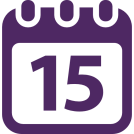 18 - 19 Μαΐου 2020
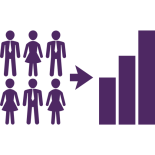 Γενικός πληθυσμός άνω των 17 ετών
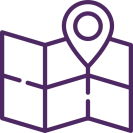 Γεωγραφική κάλυψη: Σύνολο επικράτειας
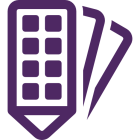 Μέγεθος δείγματος: 1340 ερωτηματολόγια
Σταθμισμένα αποτελέσματα με την από κοινού κατανομή φύλου και ηλικίας βάσει της απογραφής του 2011
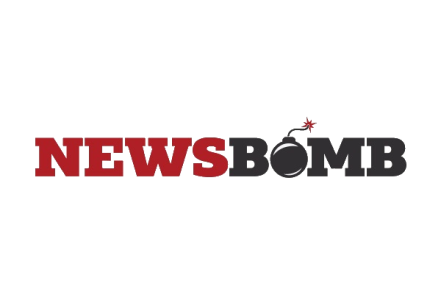 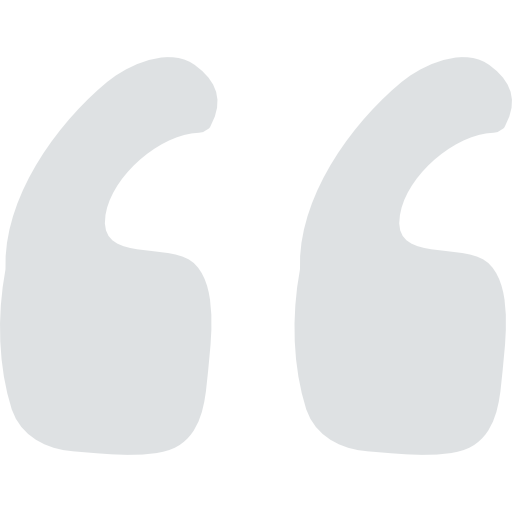 Πιστεύετε ότι η εισαγγελέας στην υπόθεση δολοφονίας της Ελένης Τοπαλούδη στη Ρόδο εξέφρασε το κοινό περί δικαίου αίσθημα κατά την αγόρευση της;
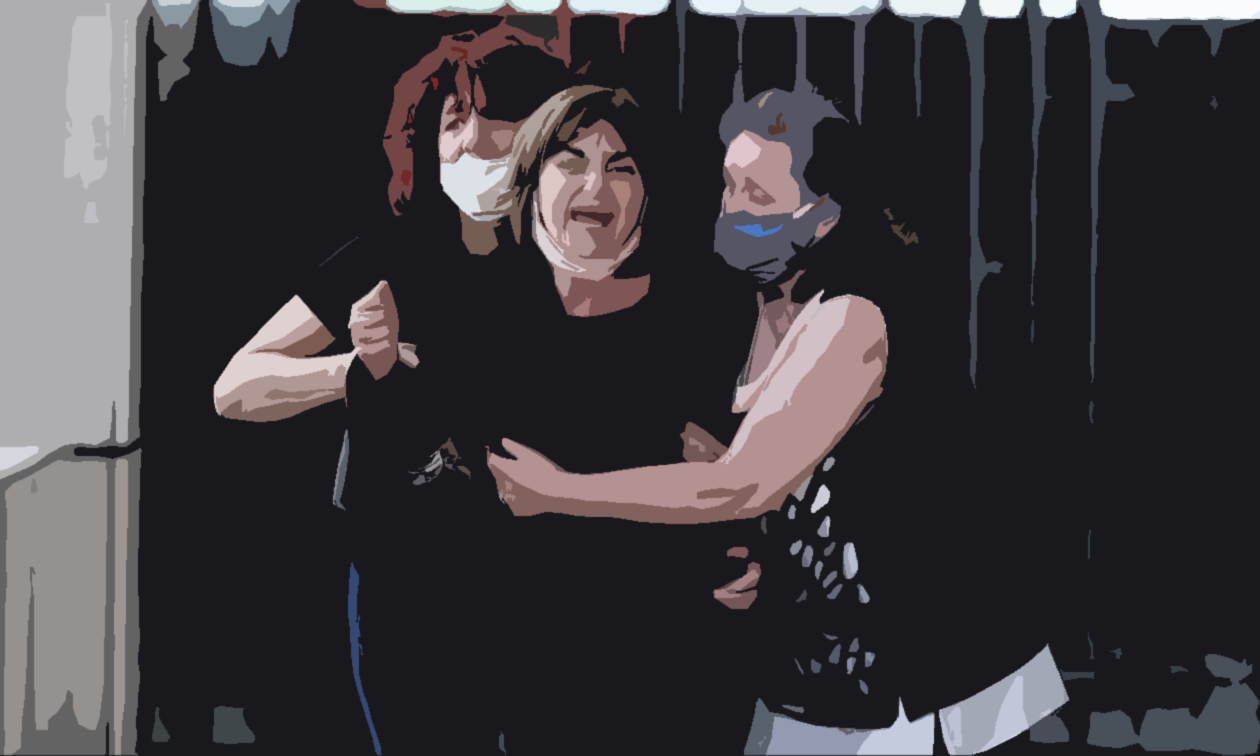 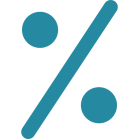 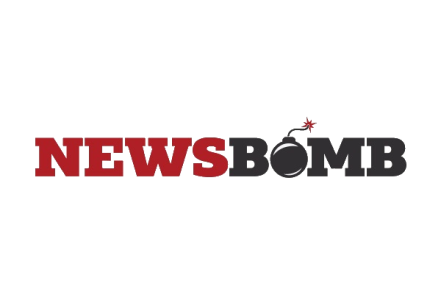 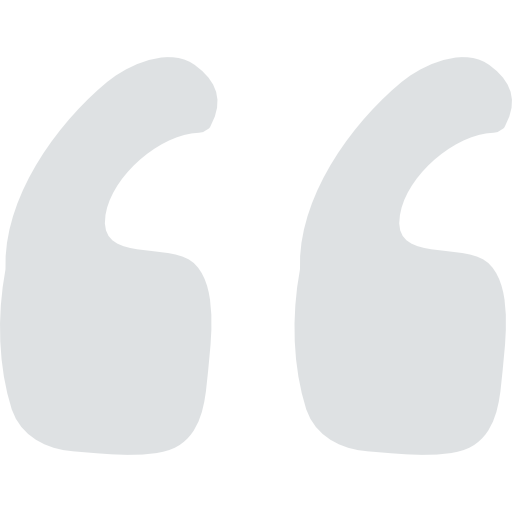 Πιστεύετε ότι η εισαγγελέας στην υπόθεση δολοφονίας της Ελένης Τοπαλούδη στη Ρόδο εξέφρασε το κοινό περί δικαίου αίσθημα κατά την αγόρευση της;
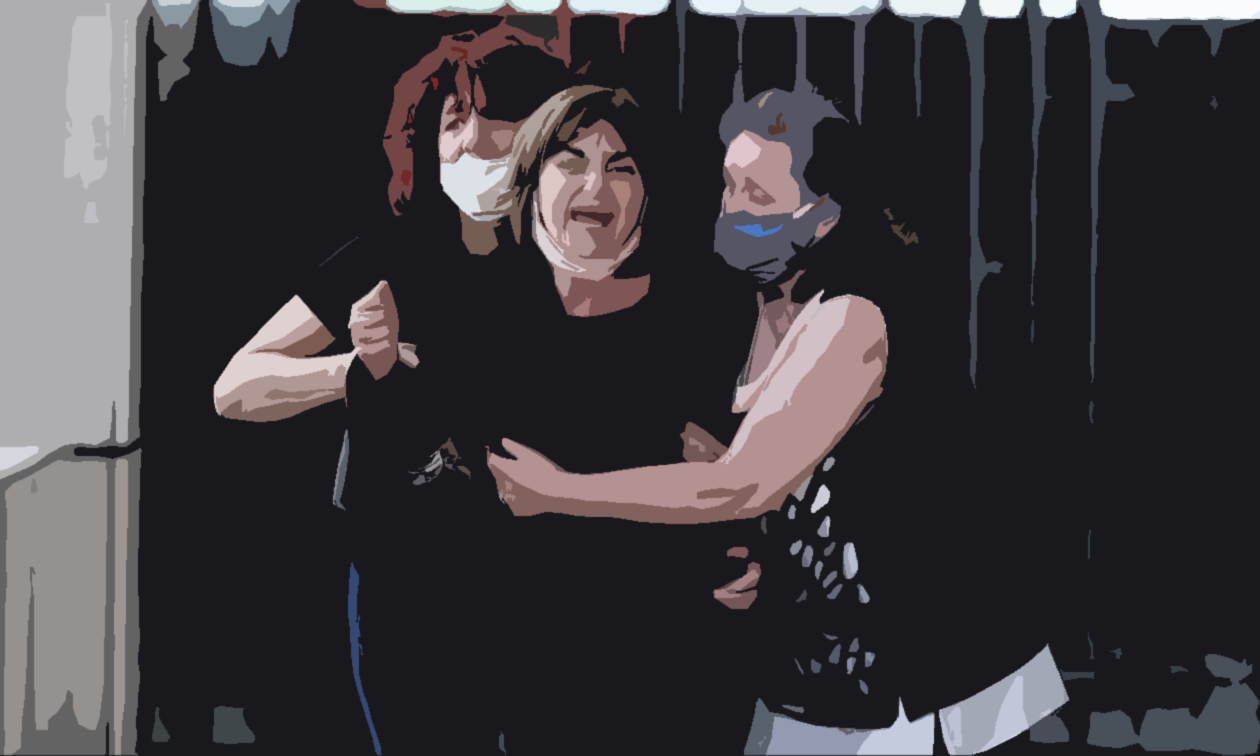 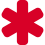 Βάσει ηλικίας
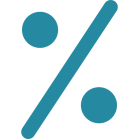 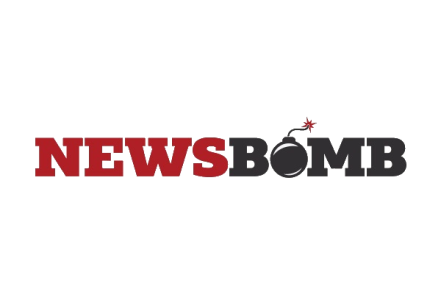 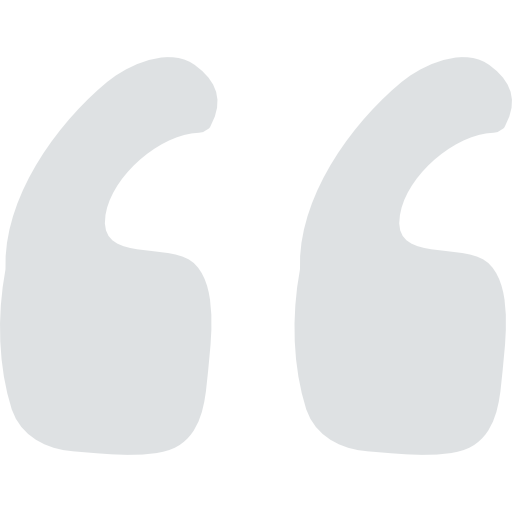 Πιστεύετε ότι η εισαγγελέας στην υπόθεση δολοφονίας της Ελένης Τοπαλούδη υπερέβη τα όρια των αρμοδιοτήτων της κατά την αγόρευση της;
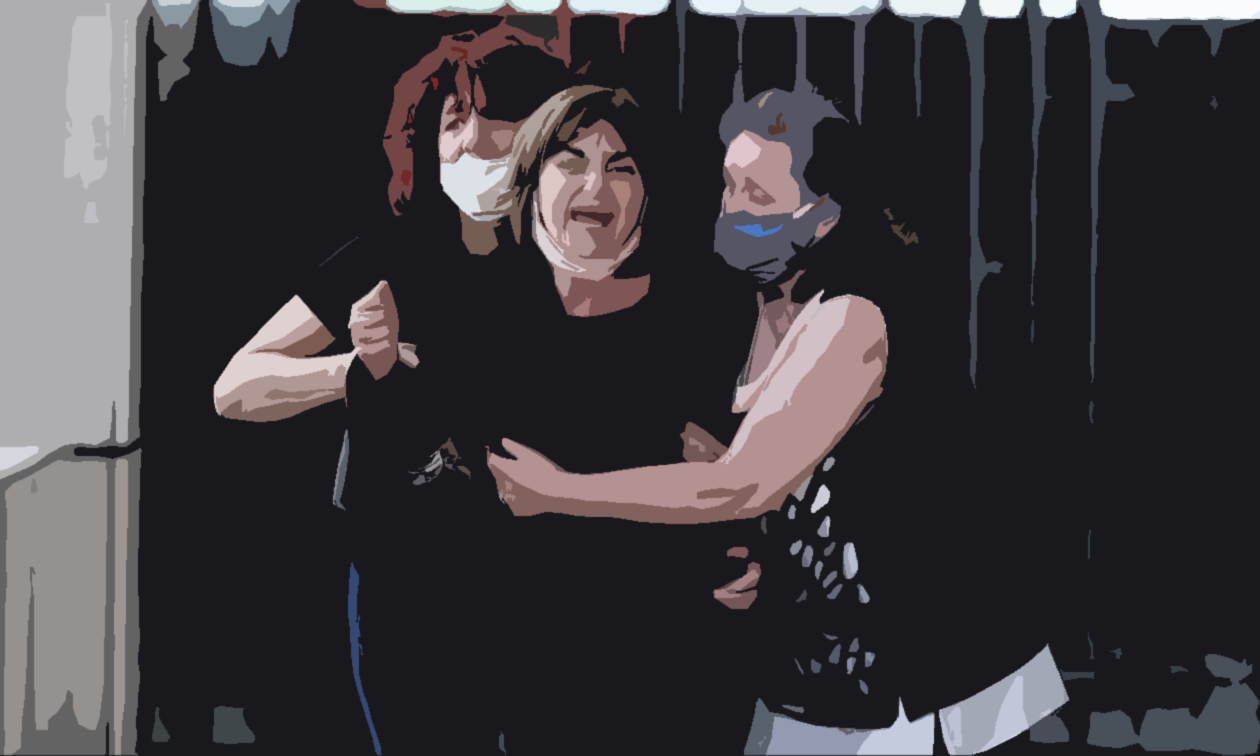 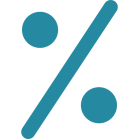 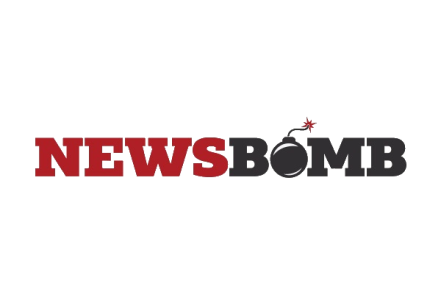 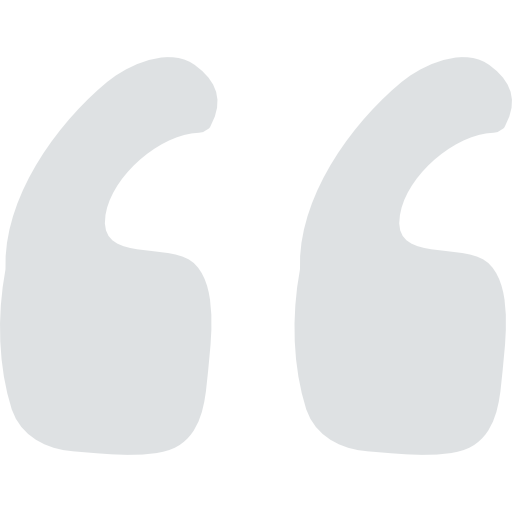 Πιστεύετε ότι η εισαγγελέας στην υπόθεση δολοφονίας της Ελένης Τοπαλούδη υπερέβη τα όρια των αρμοδιοτήτων της κατά την αγόρευση της;
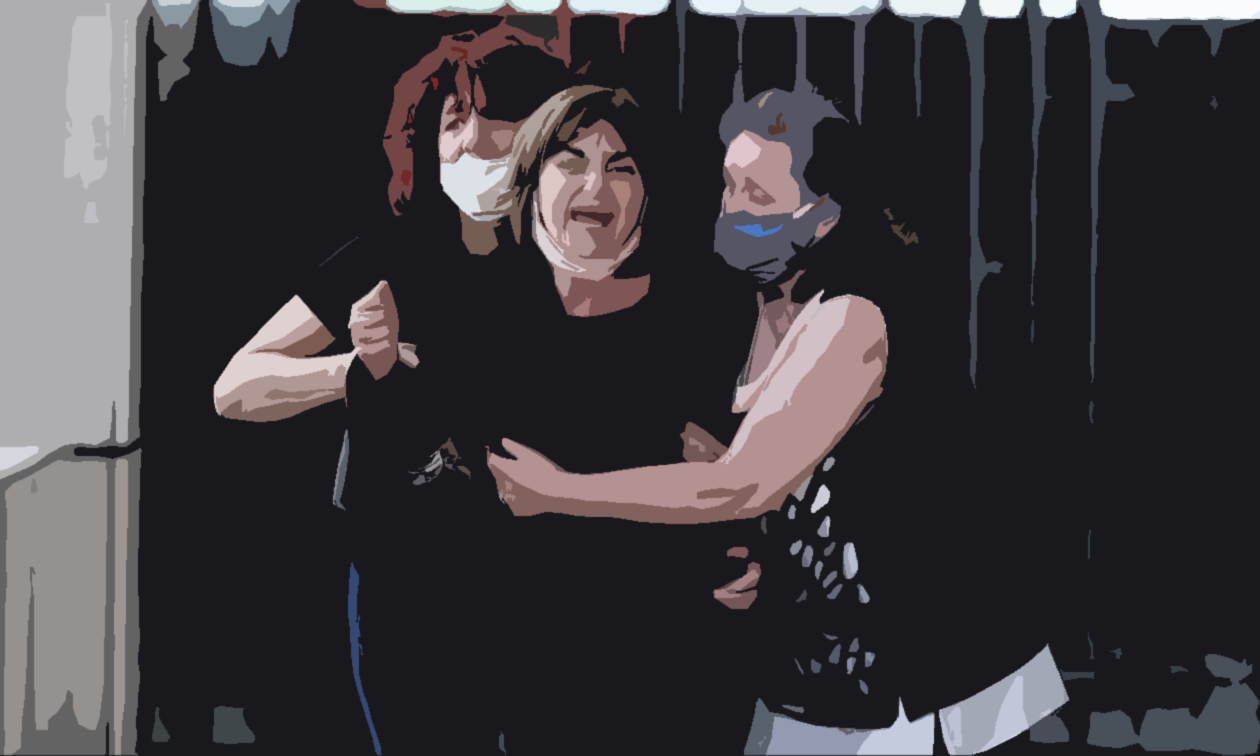 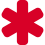 Βάσει ηλικίας
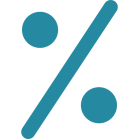 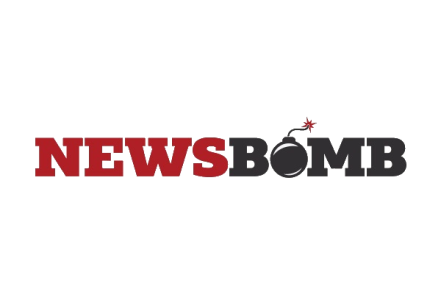 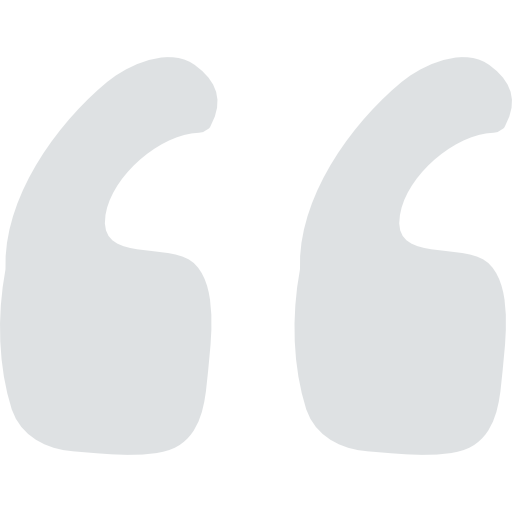 Σας ικανοποιούν οι ποινές που επιβλήθηκαν στους δύο κατηγορούμενους για την υπόθεση της Ελένης Τοπαλούδη, οι οποίες είναι ισόβια για το αδίκημα της ανθρωποκτονίας και 15 χρόνια για το αδίκημα του ομαδικού βιασμού για τον καθένα;
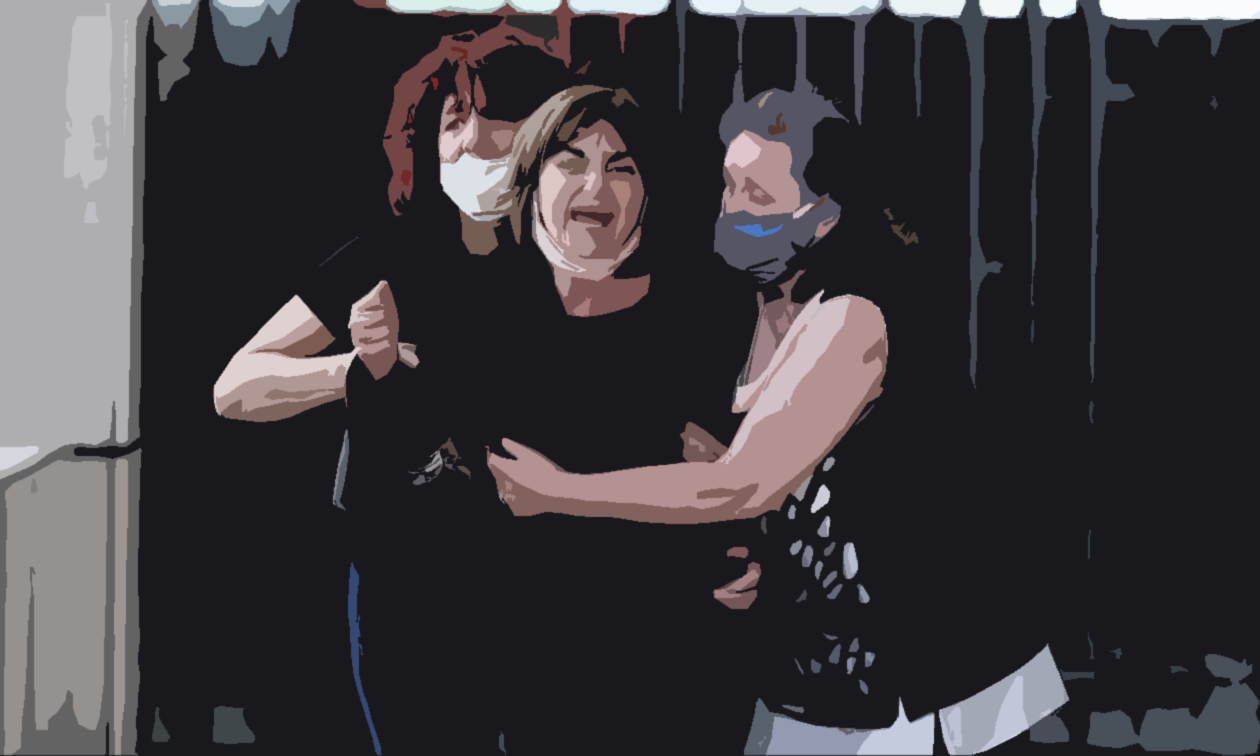 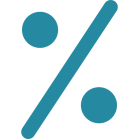 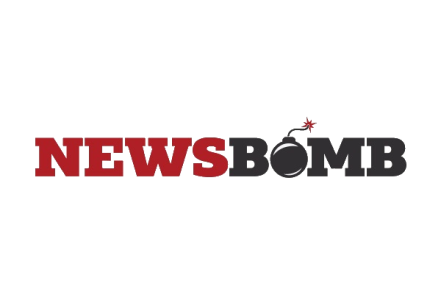 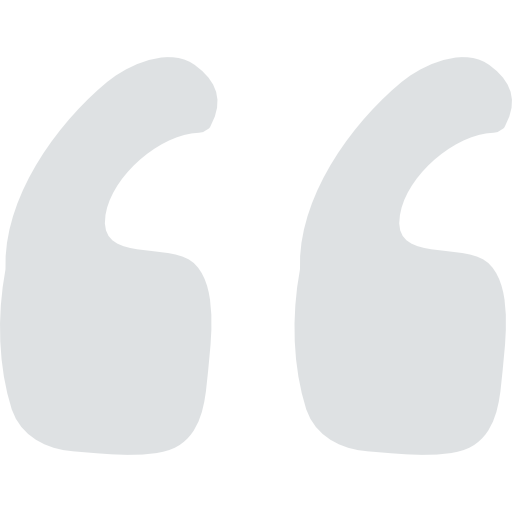 Σας ικανοποιούν οι ποινές που επιβλήθηκαν στους δύο κατηγορούμενους για την υπόθεση της Ελένης Τοπαλούδη, οι οποίες είναι ισόβια για το αδίκημα της ανθρωποκτονίας και 15 χρόνια για το αδίκημα του ομαδικού βιασμού για τον καθένα;
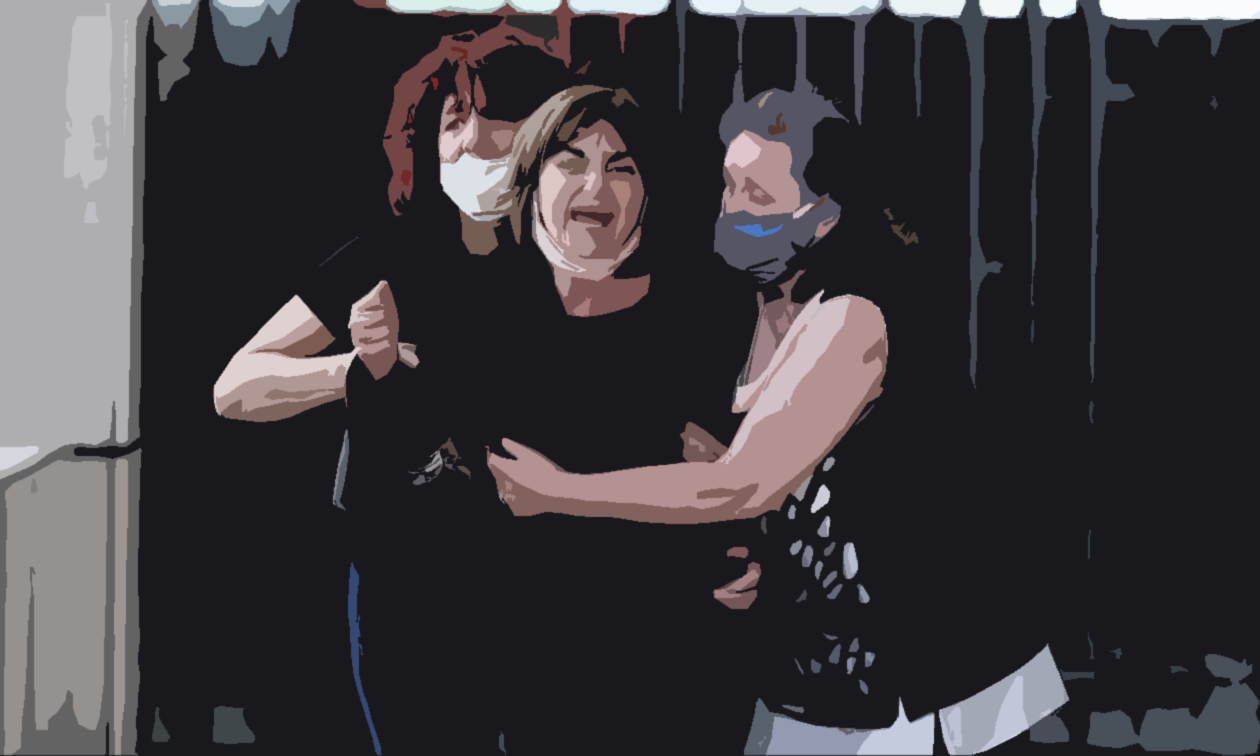 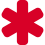 Βάσει ηλικίας
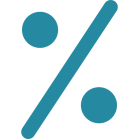 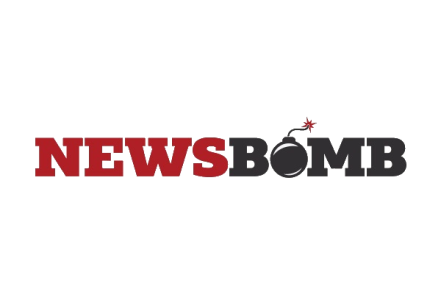 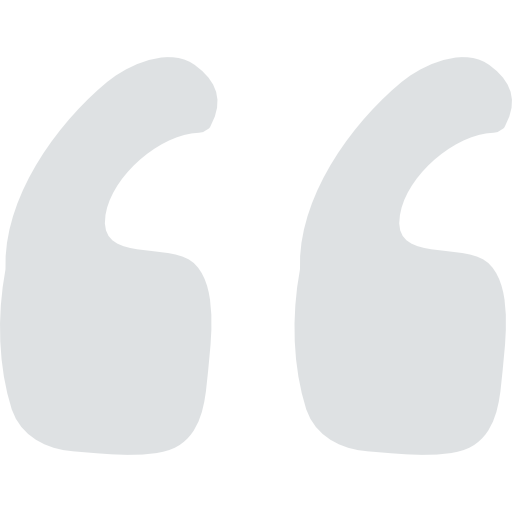 Πιστεύετε ότι τα περισσότερα περιστατικά βίας κατά των γυναικών στη χώρα μας καταγγέλλονται στις αρχές;
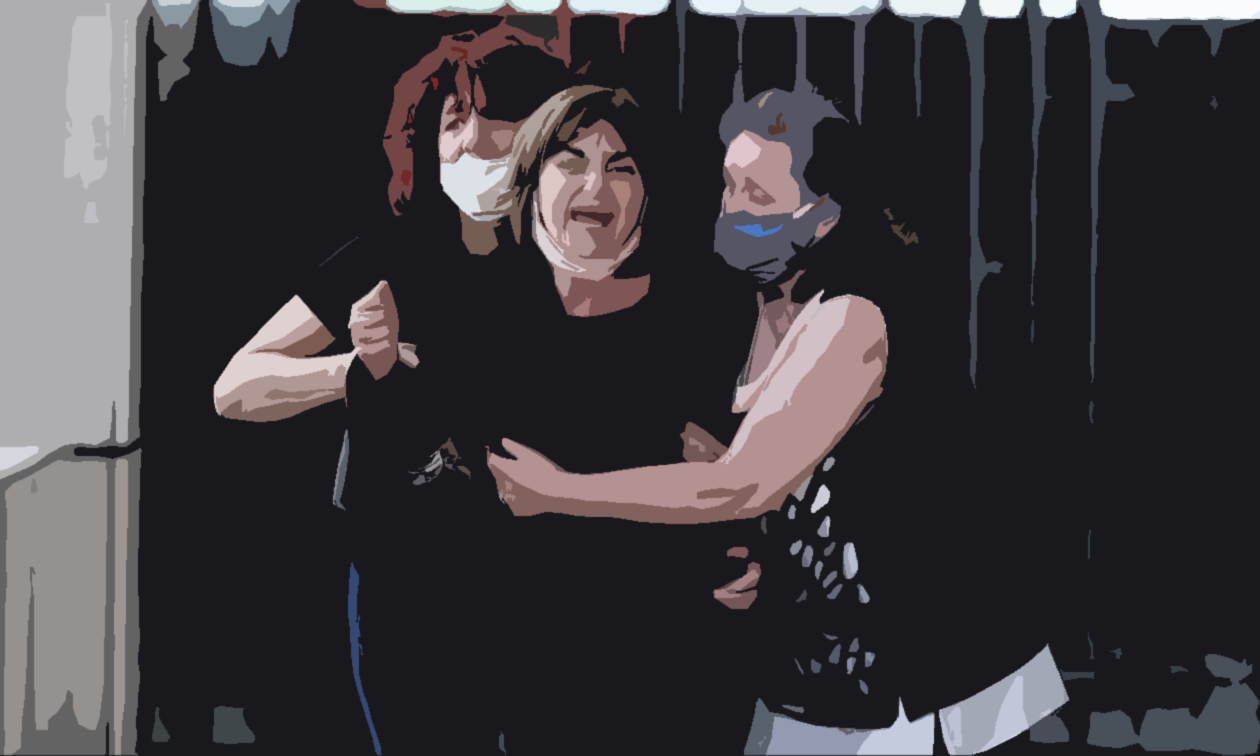 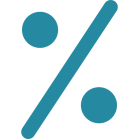 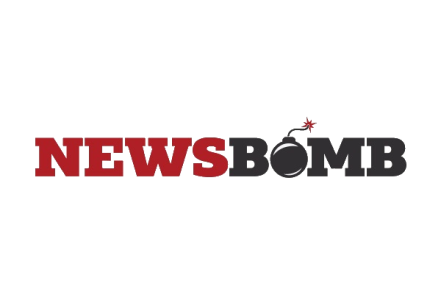 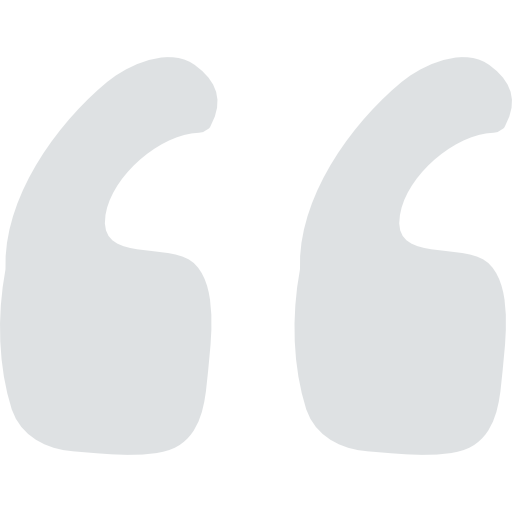 Πιστεύετε ότι τα περισσότερα περιστατικά βίας κατά των γυναικών στη χώρα μας καταγγέλλονται στις αρχές;
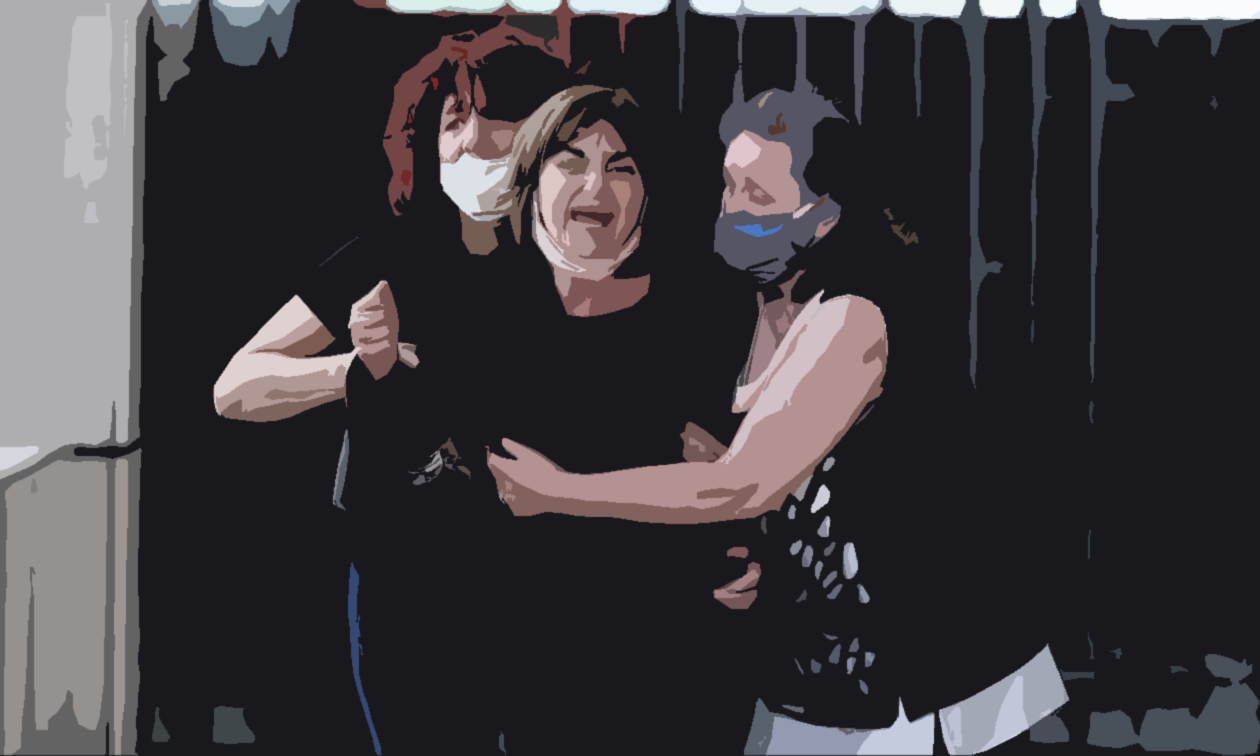 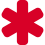 Βάσει φύλου
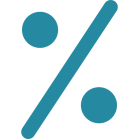 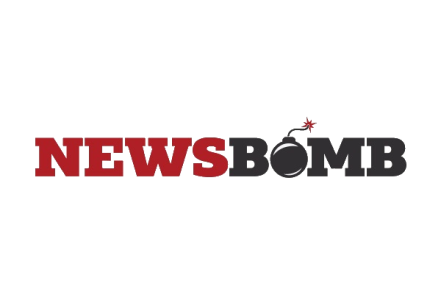 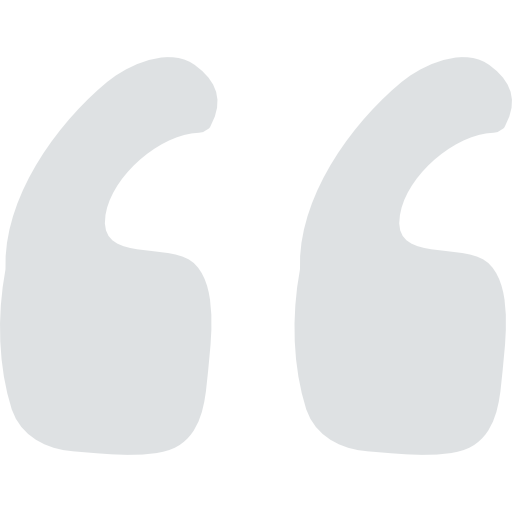 Πιστεύετε ότι τα περισσότερα περιστατικά βίας κατά των γυναικών στη χώρα μας καταγγέλλονται στις αρχές;
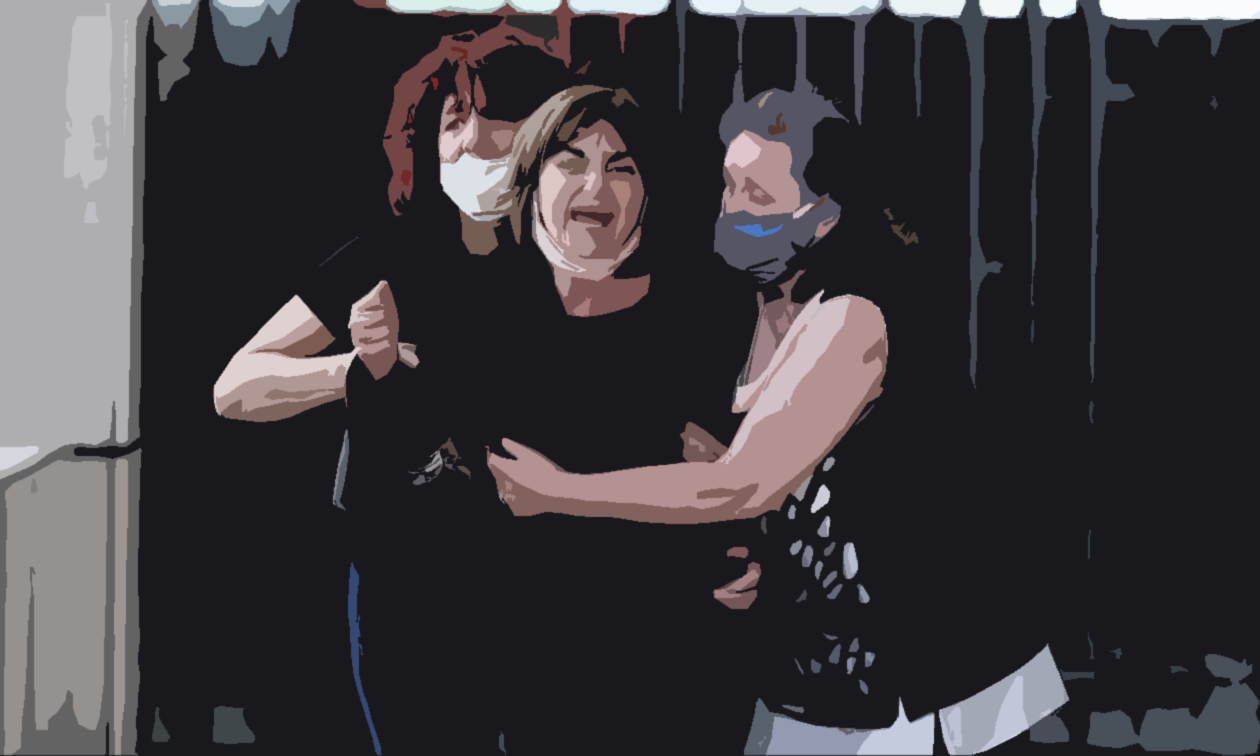 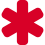 Βάσει ηλικίας
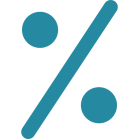 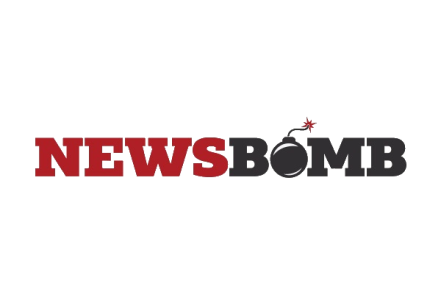 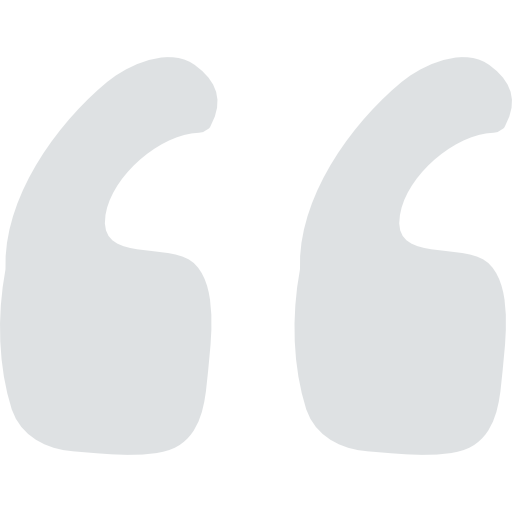 Κατά τη γνώμη σας, ποιος είναι ο κυριότερος λόγος για τον οποίο τα περισσότερα περιστατικά βίας δεν καταγγέλλονται στις αρχές;
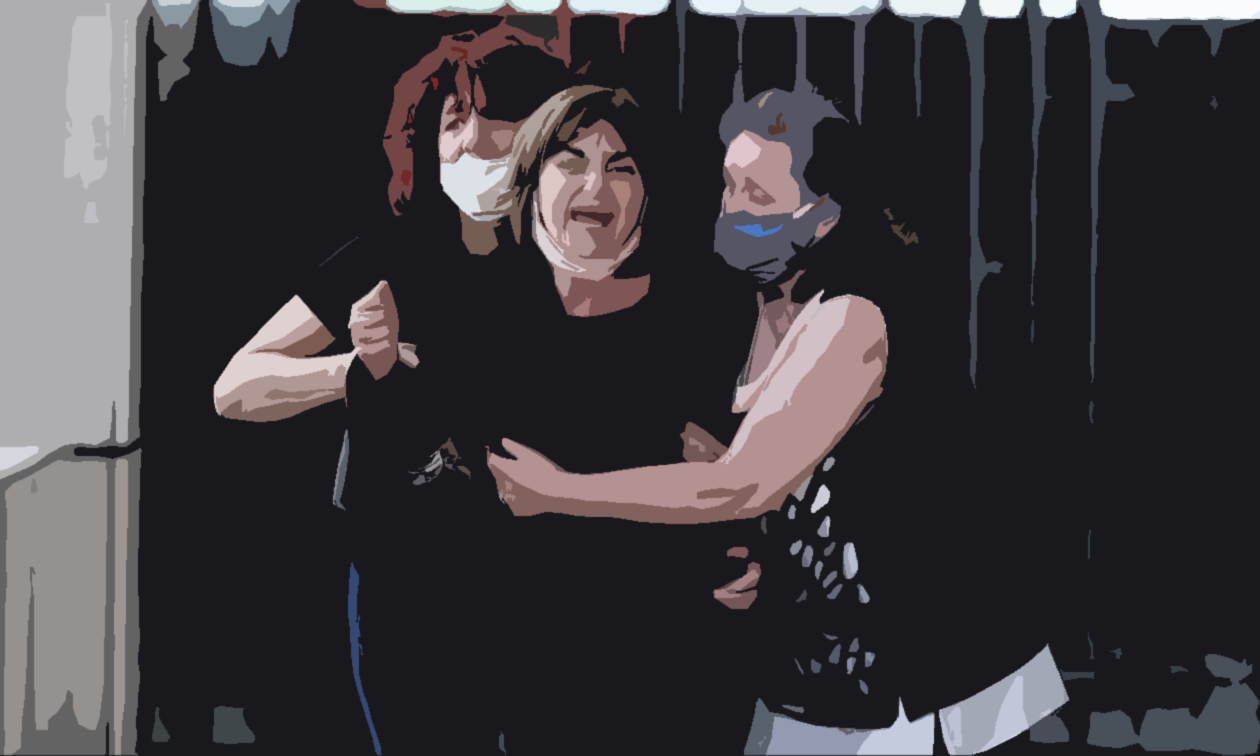 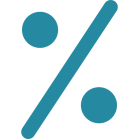 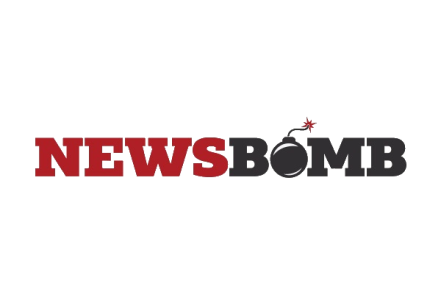 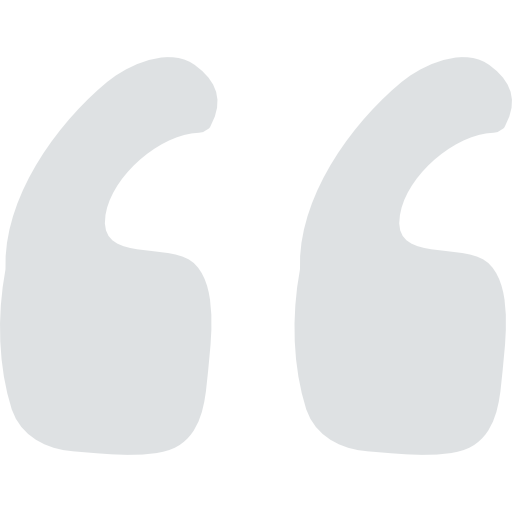 Κατά τη γνώμη σας, ποιος είναι ο κυριότερος λόγος για τον οποίο τα περισσότερα περιστατικά βίας δεν καταγγέλλονται στις αρχές;
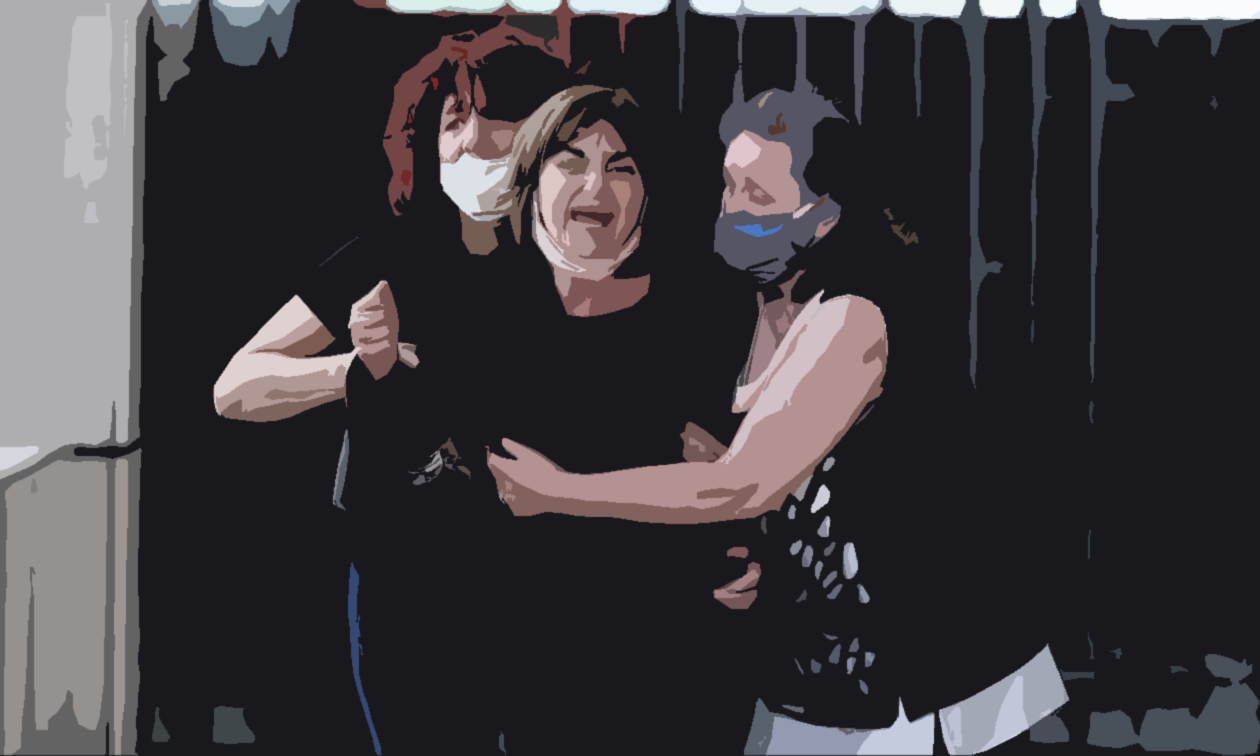 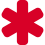 Βάσει φύλου
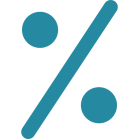 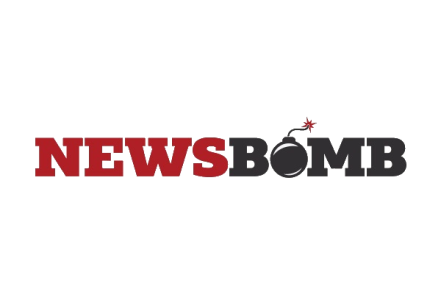 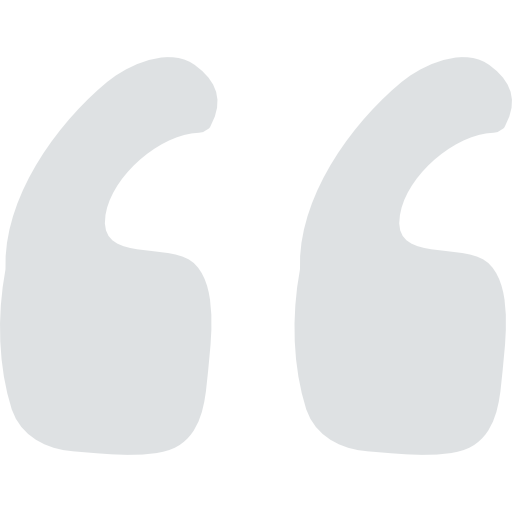 Πιστεύετε ότι τα περισσότερα περιστατικά βίας κατά των γυναικών στη χώρα μας καταγγέλλονται στις αρχές;
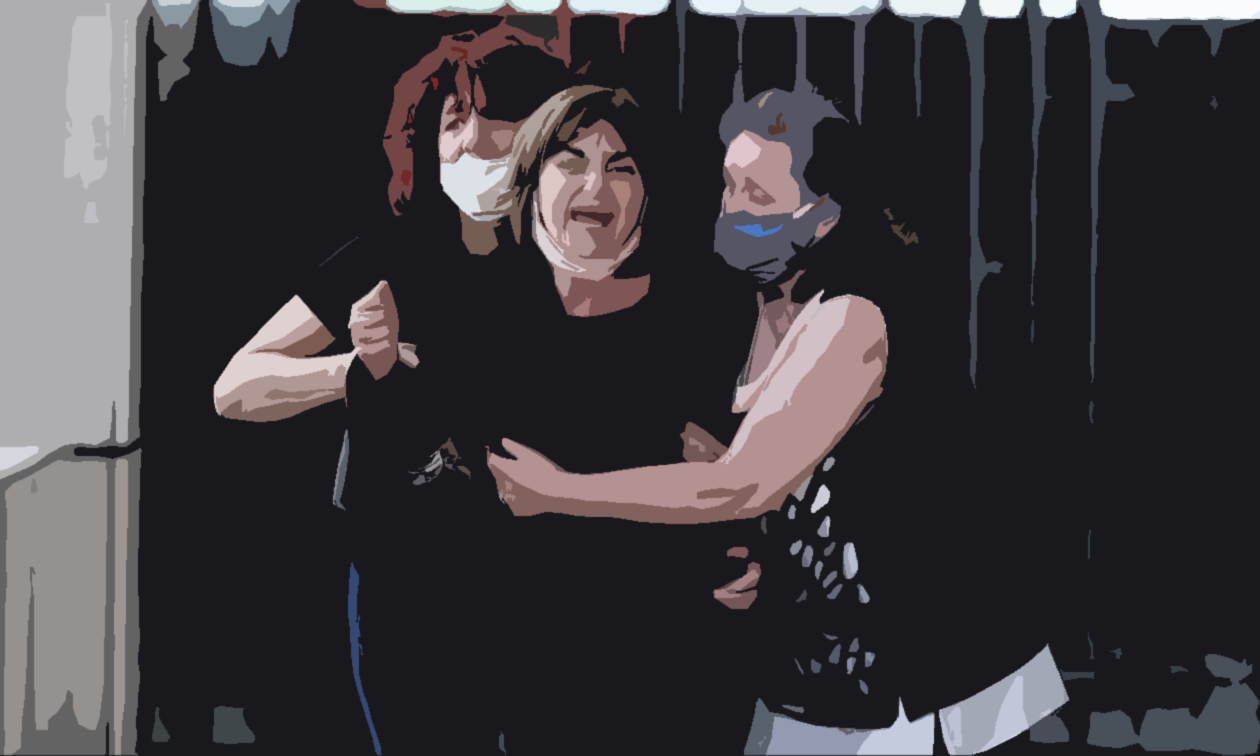 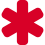 Βάσει ηλικίας
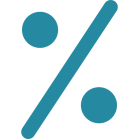 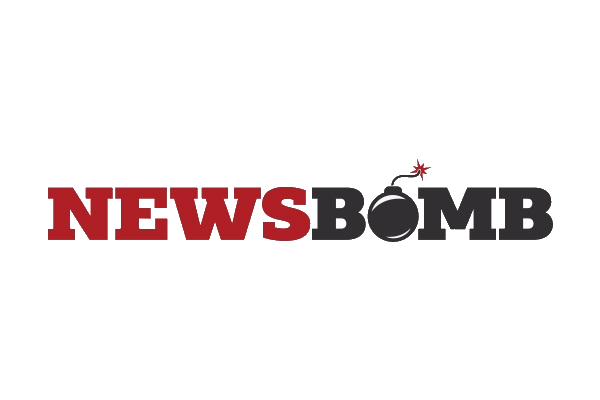 σε συνεργασία με την:
Prorata 2020
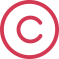 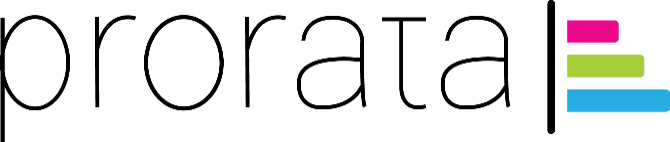